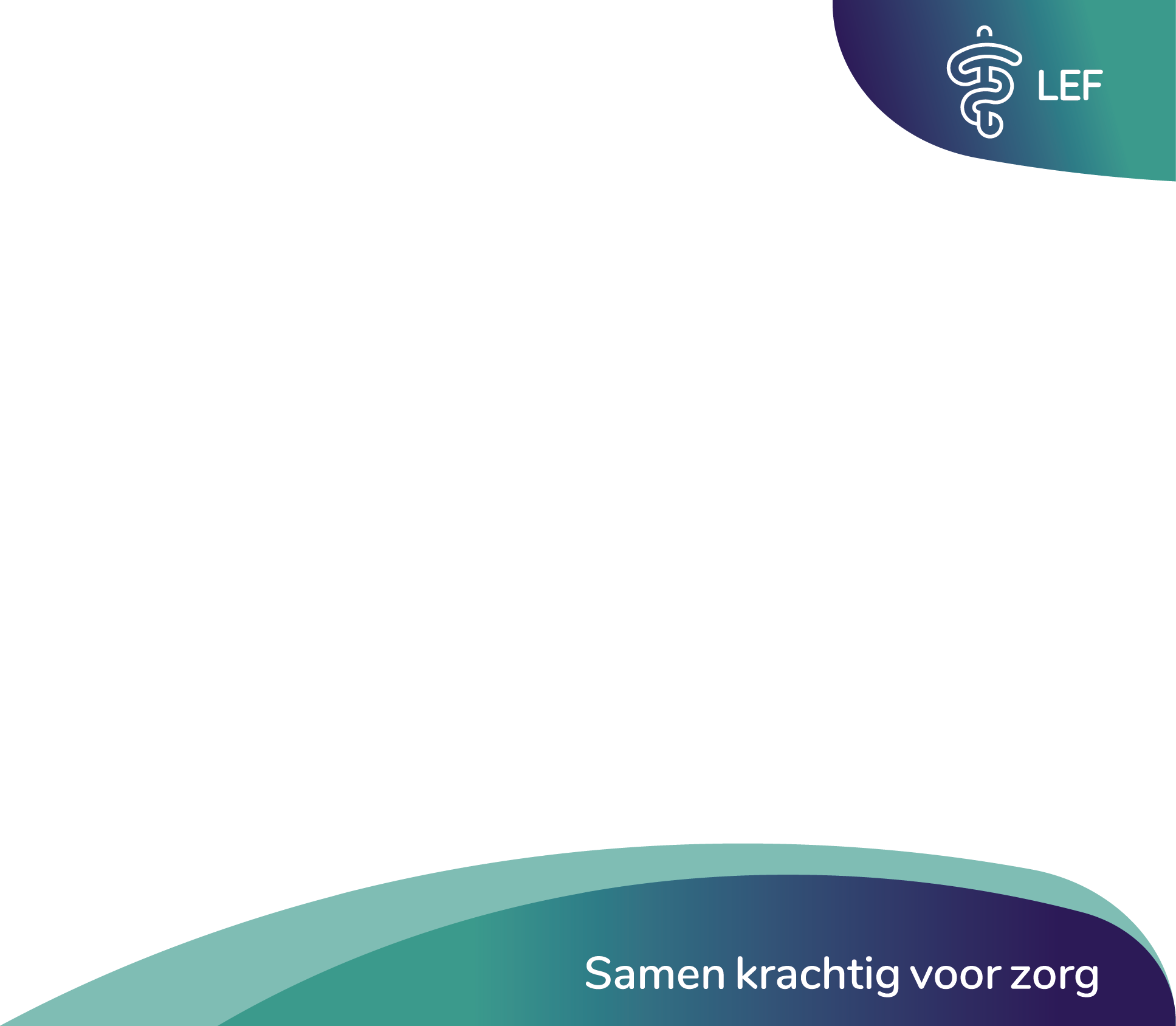 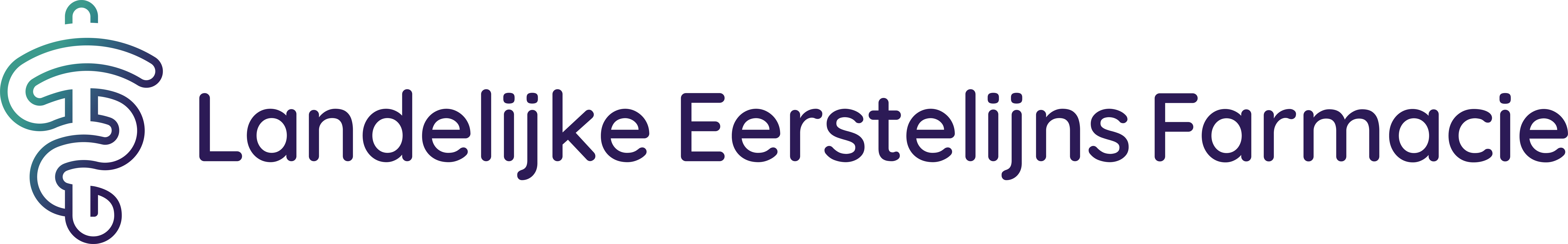 Welkom!
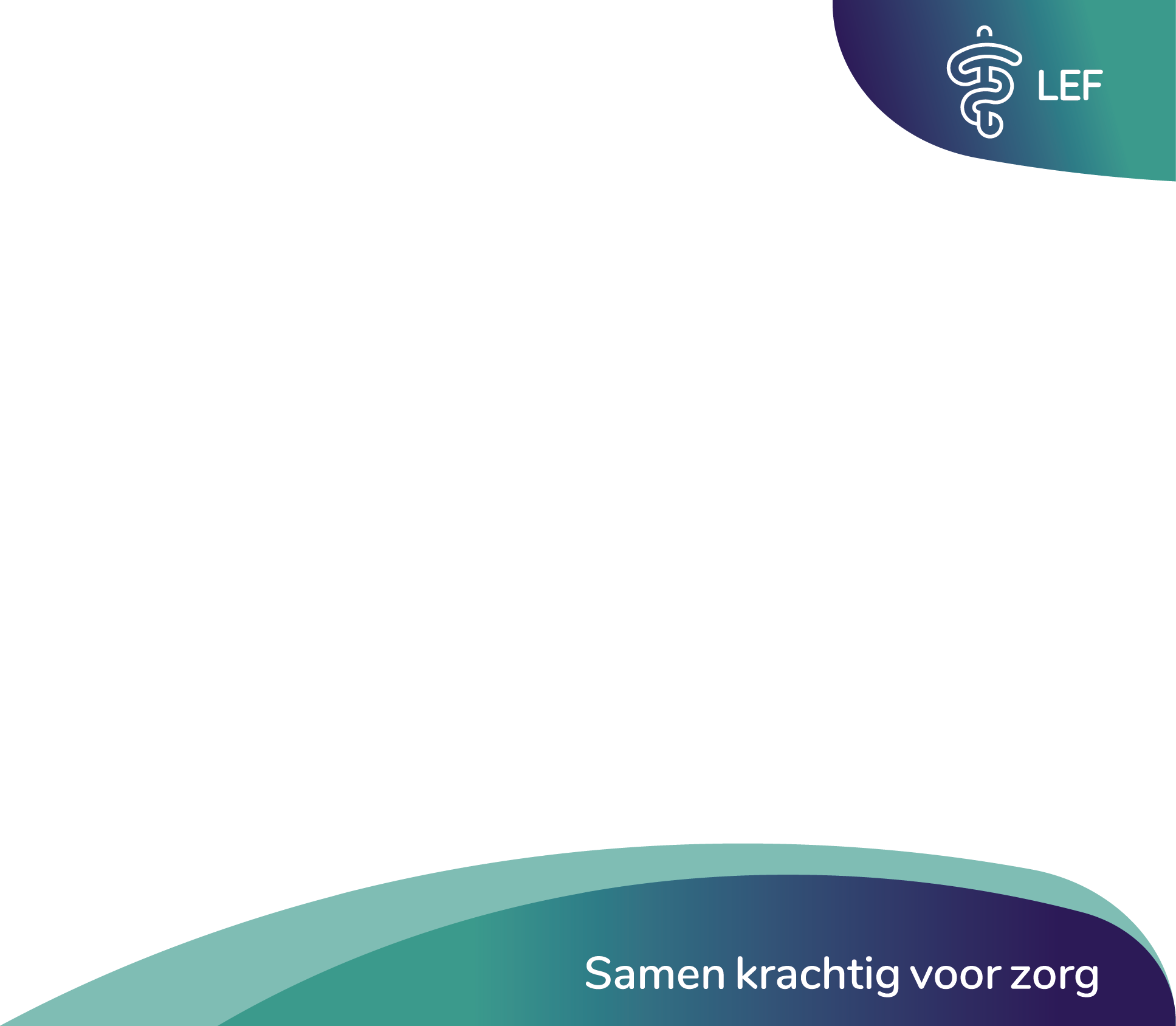 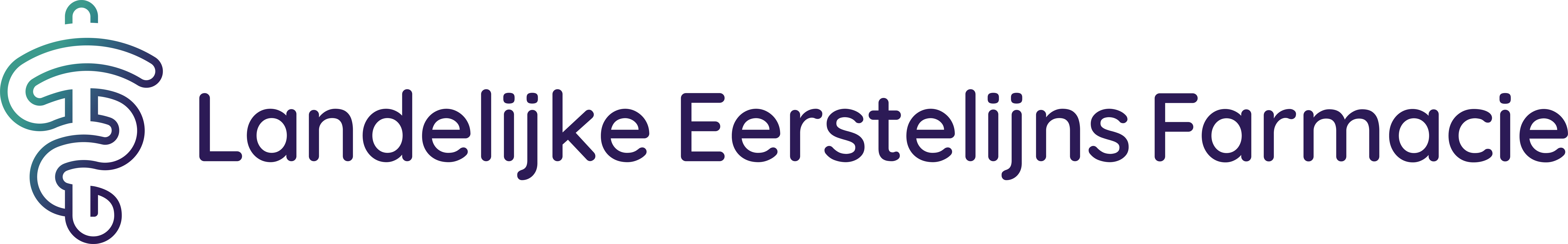 Invitational Conference 15 mei 2025

“Wie neemt de regie in de openbare farmacie? 
Heb LEF en doe mee!”
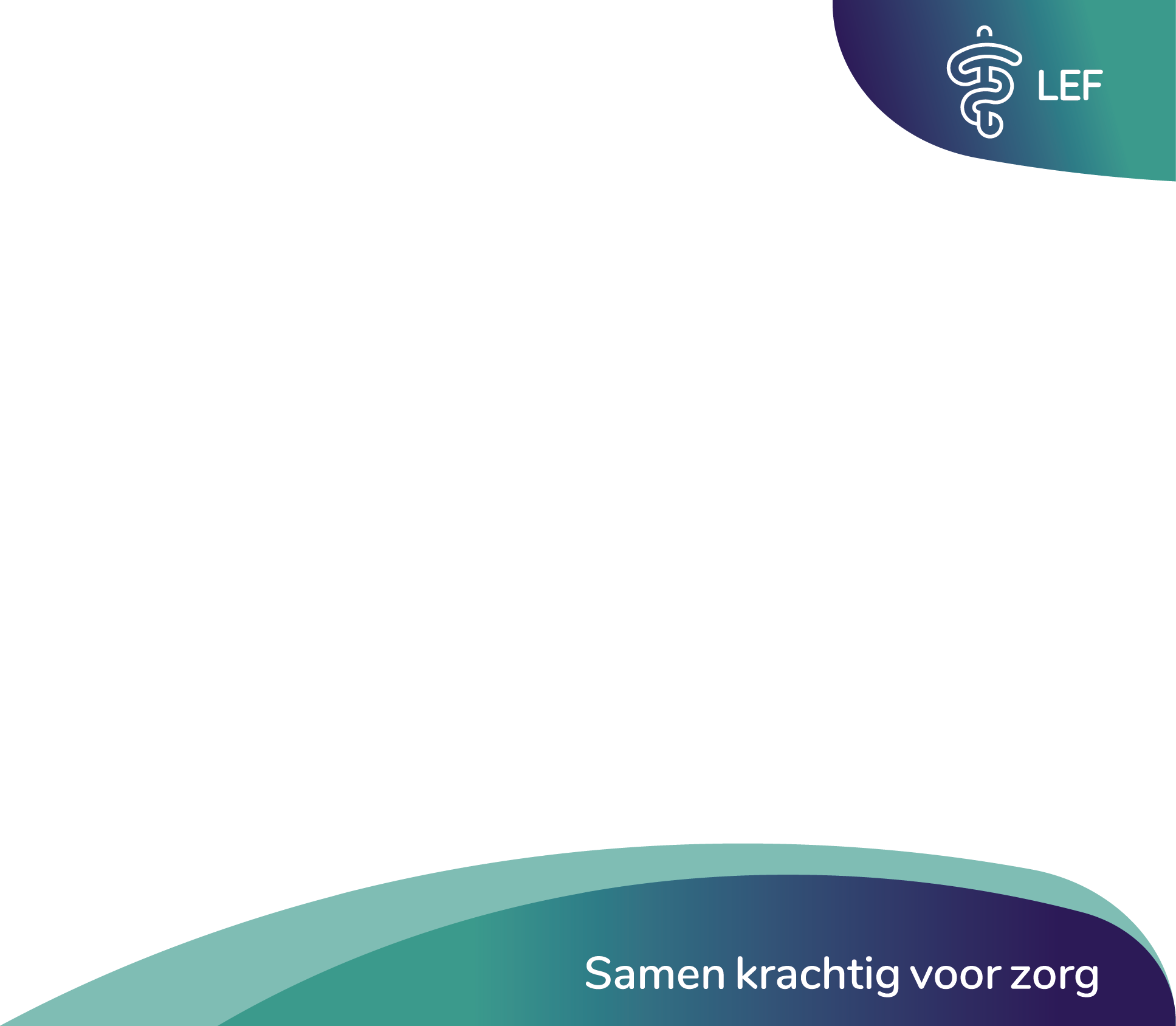 Programma
14:30 	Voorontvangst
15:00 	Welkomstwoord dagvoorzitter Erik Mijnhardt
15:15 	Dai Carter presentatie mentale veerkracht
16:00 	Xander Koolman, gezondheidseconoom, presentatie
17:00 	Korte pauze 
17:15 	Inleiding tot de vier onderwerpen
17:20 	Herziening Preferentiebeleid: er moet een nieuw model komen, kosteneffectief en 	betere beschikbaarheid   
17:50	Pakketmaatregelen: hoe kunnen wij die ombuigen c.q. stoppen
18:30	Pauze: soep met broodjes
19:00 	Zorg en distributie, fysiek en online, bekostigingsmodel Openbare Farmacie
19:30	Arbeidsmarkt, nu en in de toekomst en hoe houden wij de beroepen interessant en 	uitdagend
20:00 	Nabeschouwing en vaststellen vervolgactie
20:20	Borrel en napraat
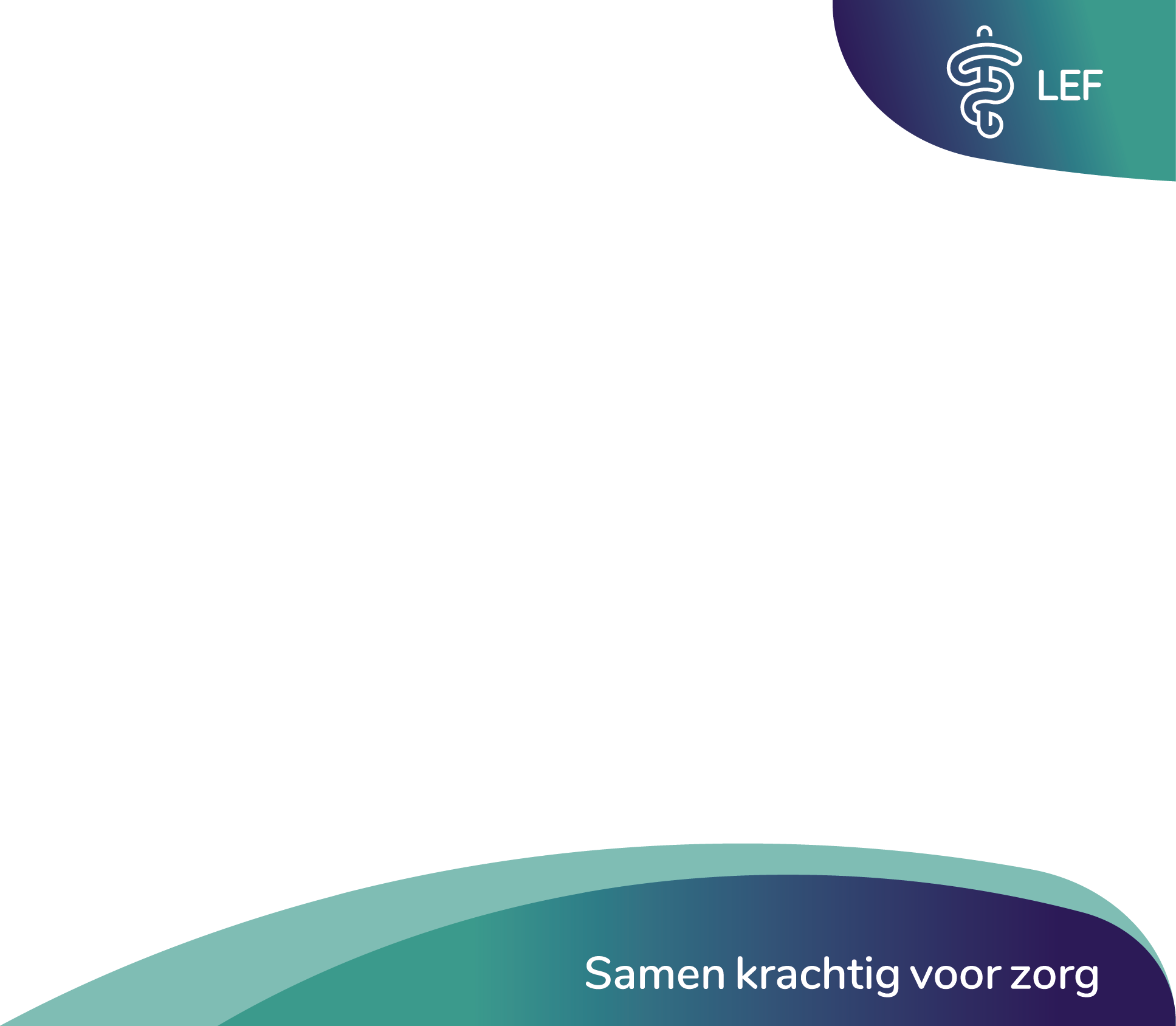 Herziening preferentiebeleid. Er moet een nieuw model komen, dat ook kosteneffectief is maar een betere beschikbaarheid geeft.
Meer keuzevrijheid in af te leveren labels en prijsplafonds door de overheid.
Sterke lobby en samenwerking met zorgmakelaars, beleidsmakers en de overheid.
Betaalbaar alternatief bieden door samenwerking.
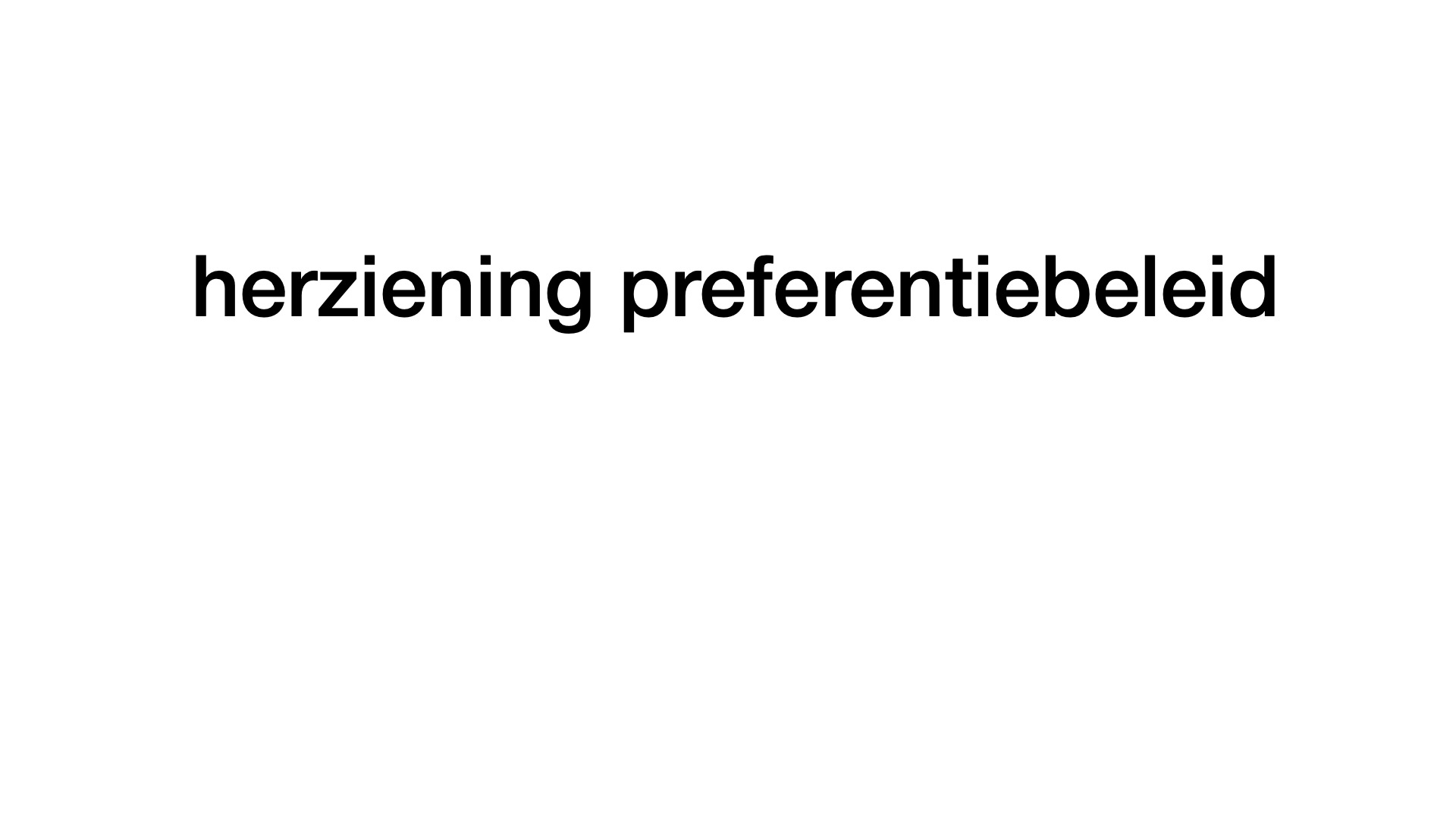 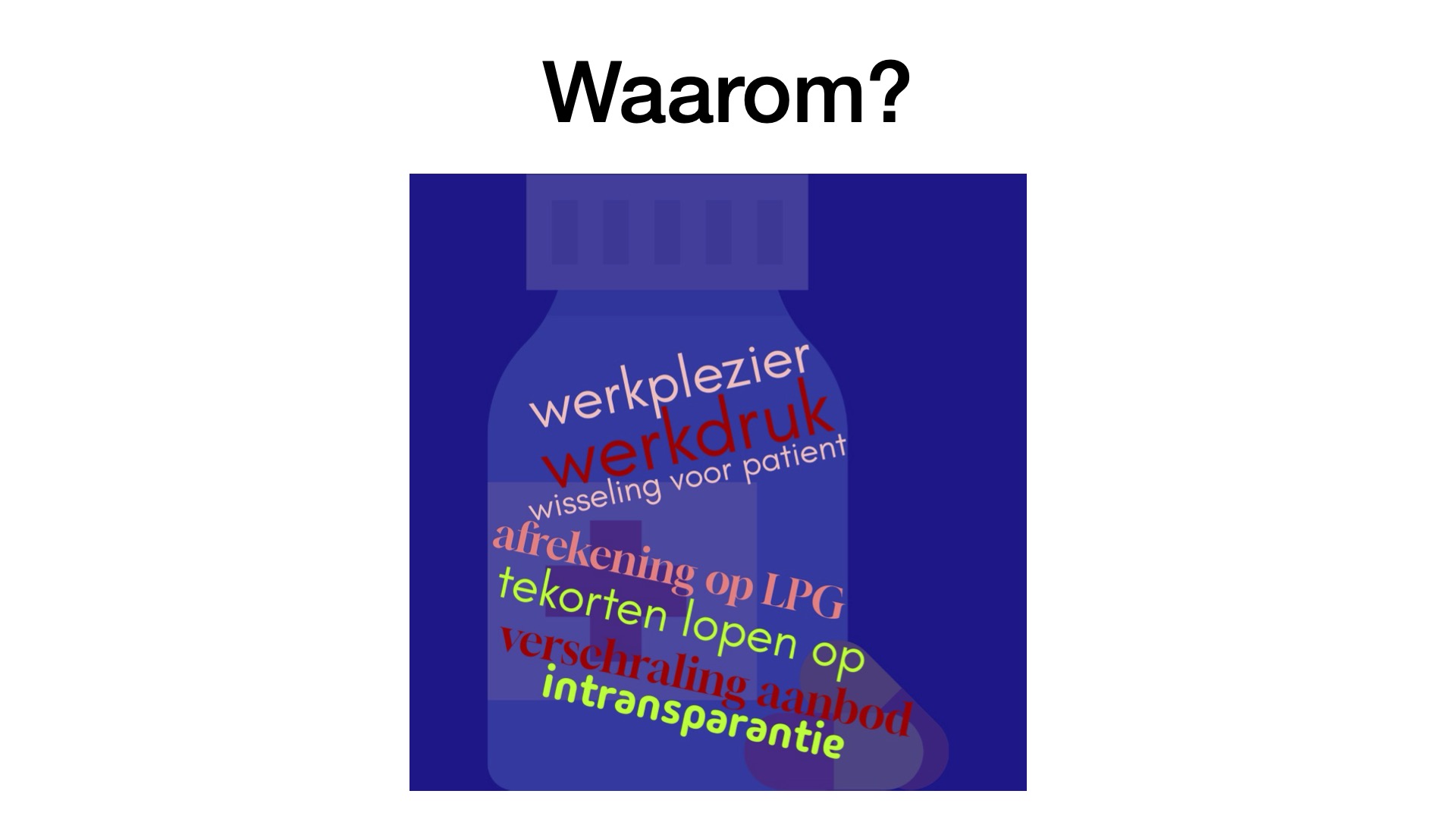 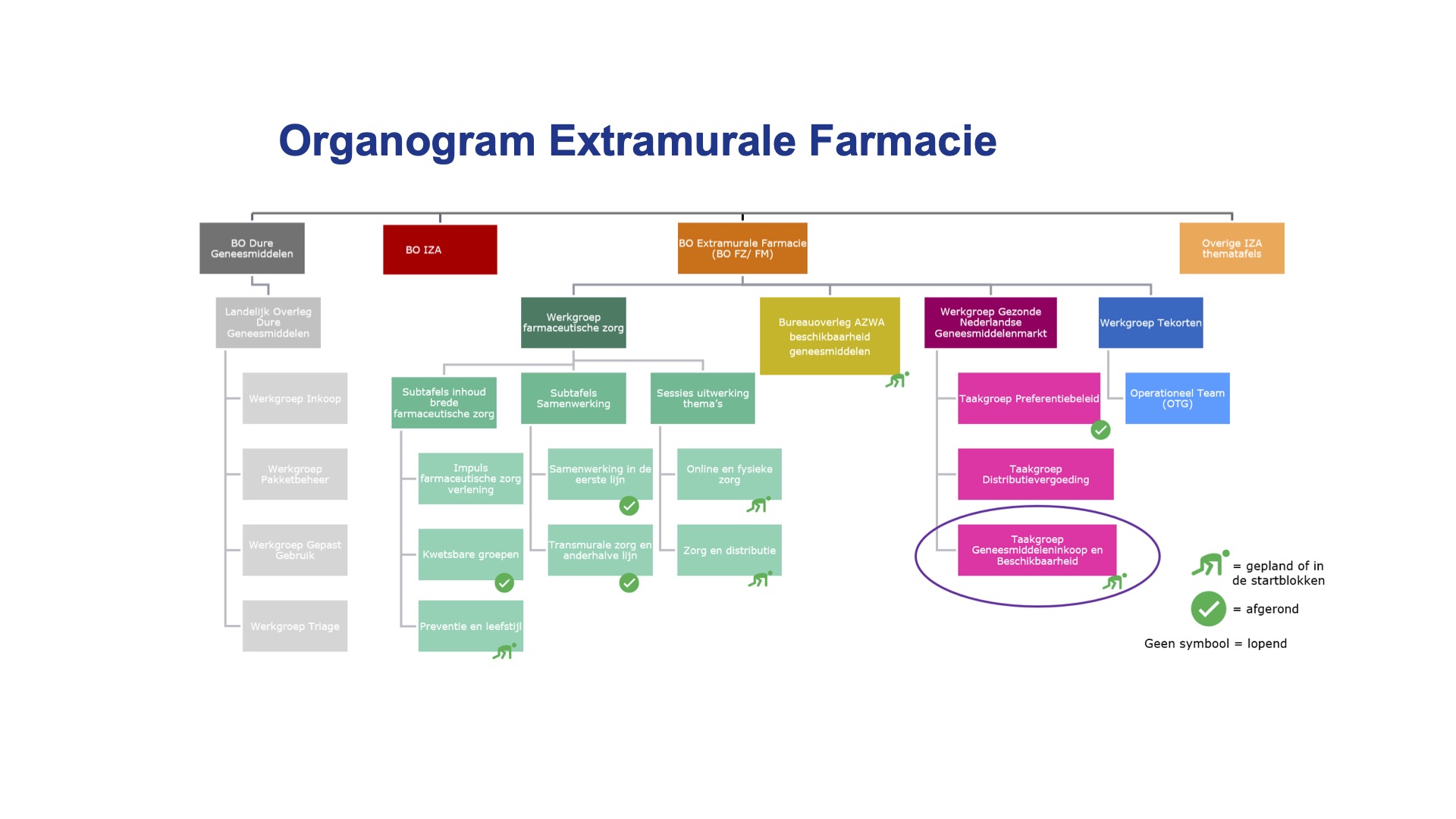 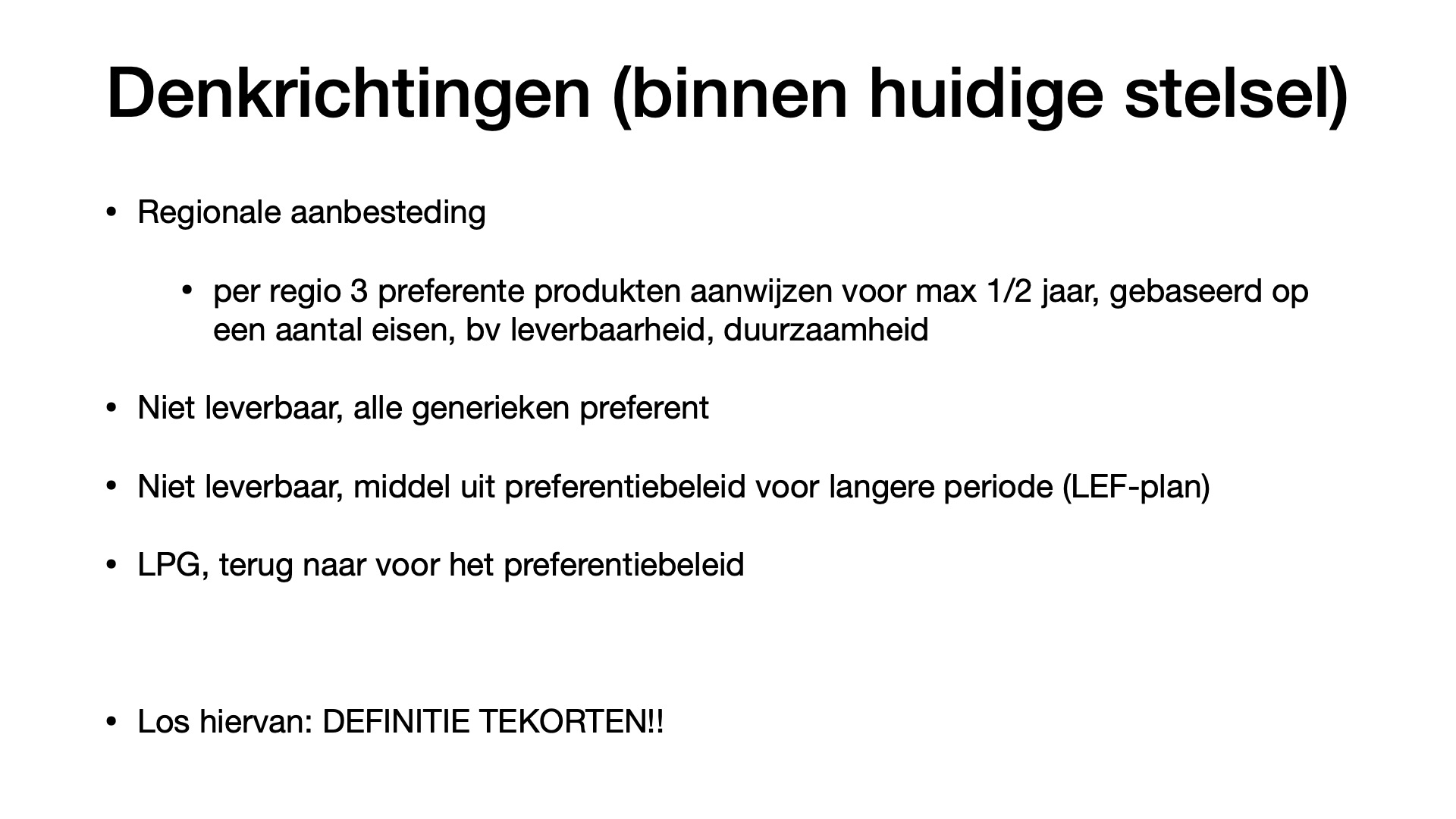 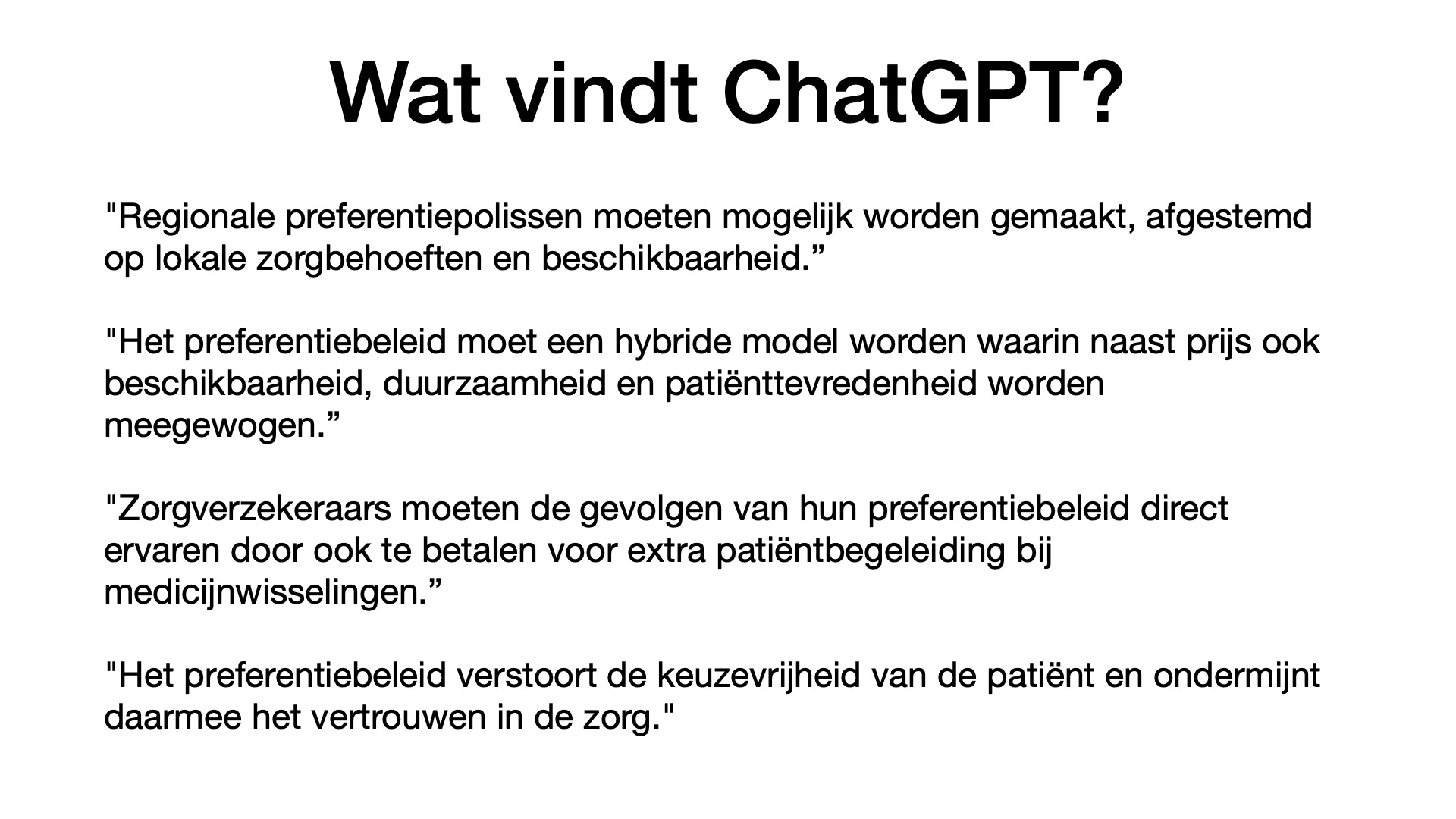 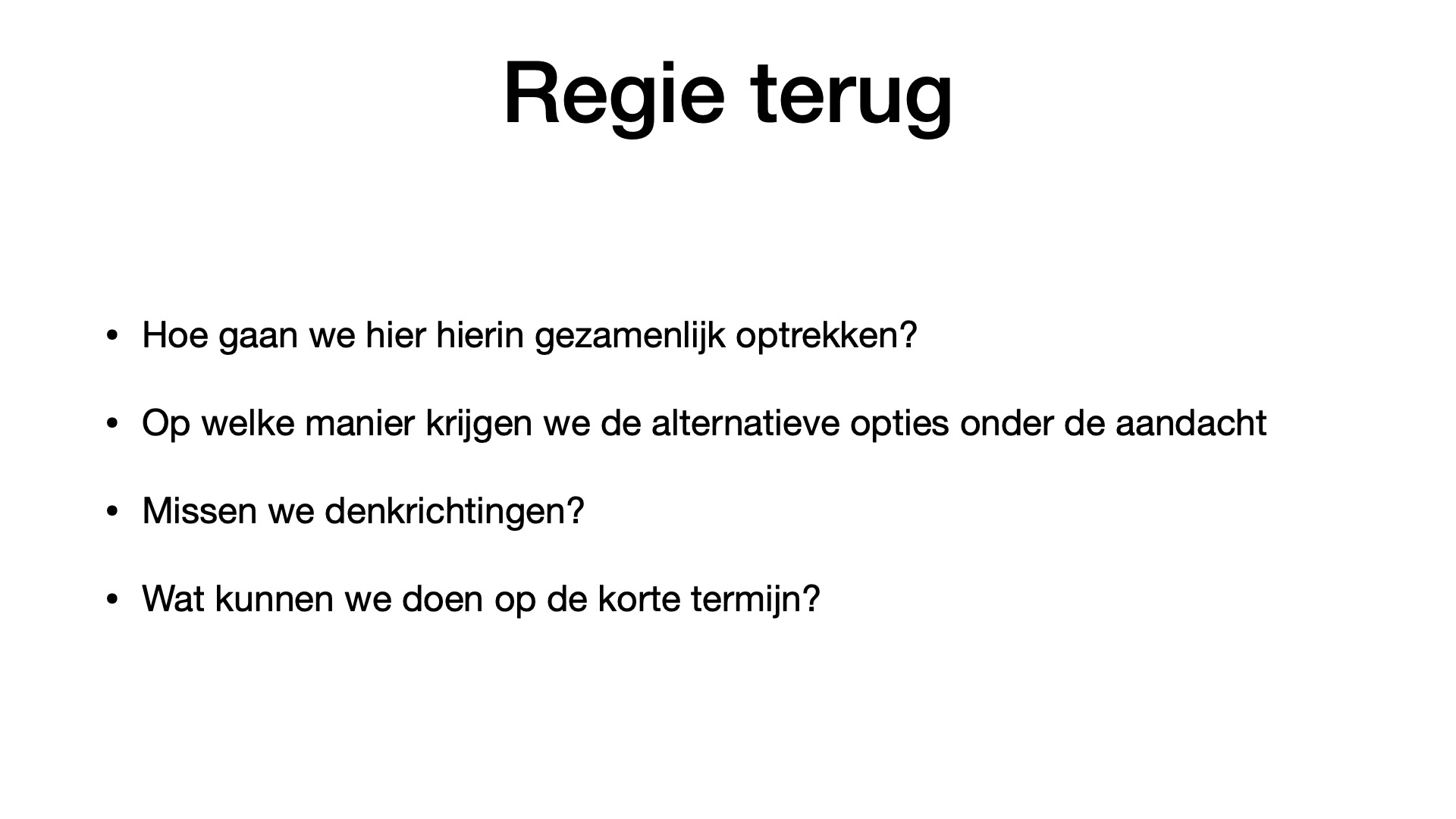 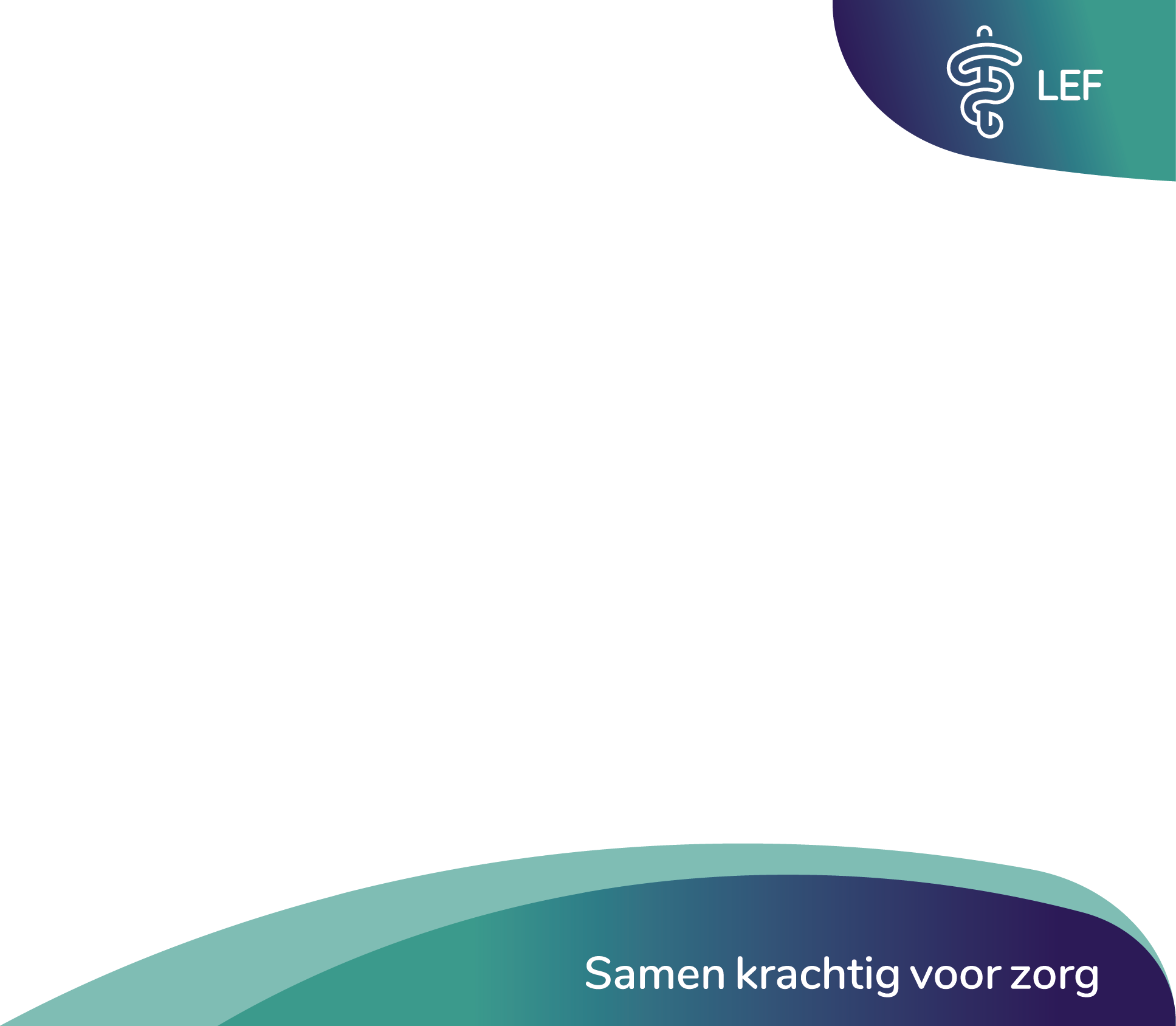 Pakketmaatregelen: hoe kunnen wij dit ombuigen?
Sterke lobby richting politiek en samenwerking met zorgmakelaars en werkgevers is noodzakelijk.
Beslissingen worden op politiek niveau genomen; farmacie is een makkelijk doelwit voor bezuinigingen.
Regelgeving en multidisciplinaire samenwerking zijn nodig.
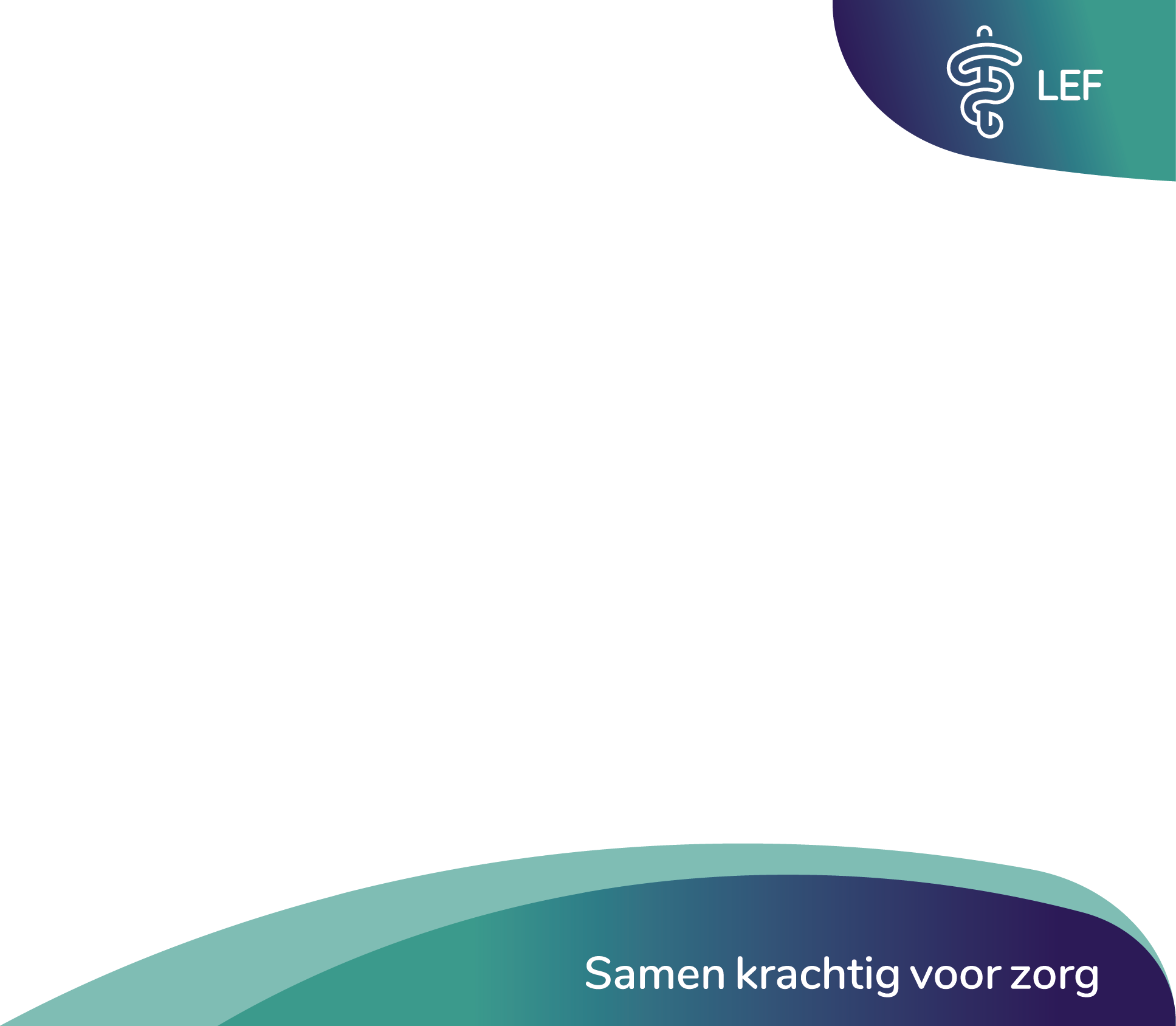 Zorg & distributie, fysiek & online en het bekostigingsmodel van de apotheek
Zorg en distributie zijn onlosmakelijk verbonden; de fysieke apotheek kan kosten besparen in de zorgketen.
Investeren in automatisering en digitalisering is essentieel.
Samenwerking binnen de farmaceutische kolom is cruciaal.
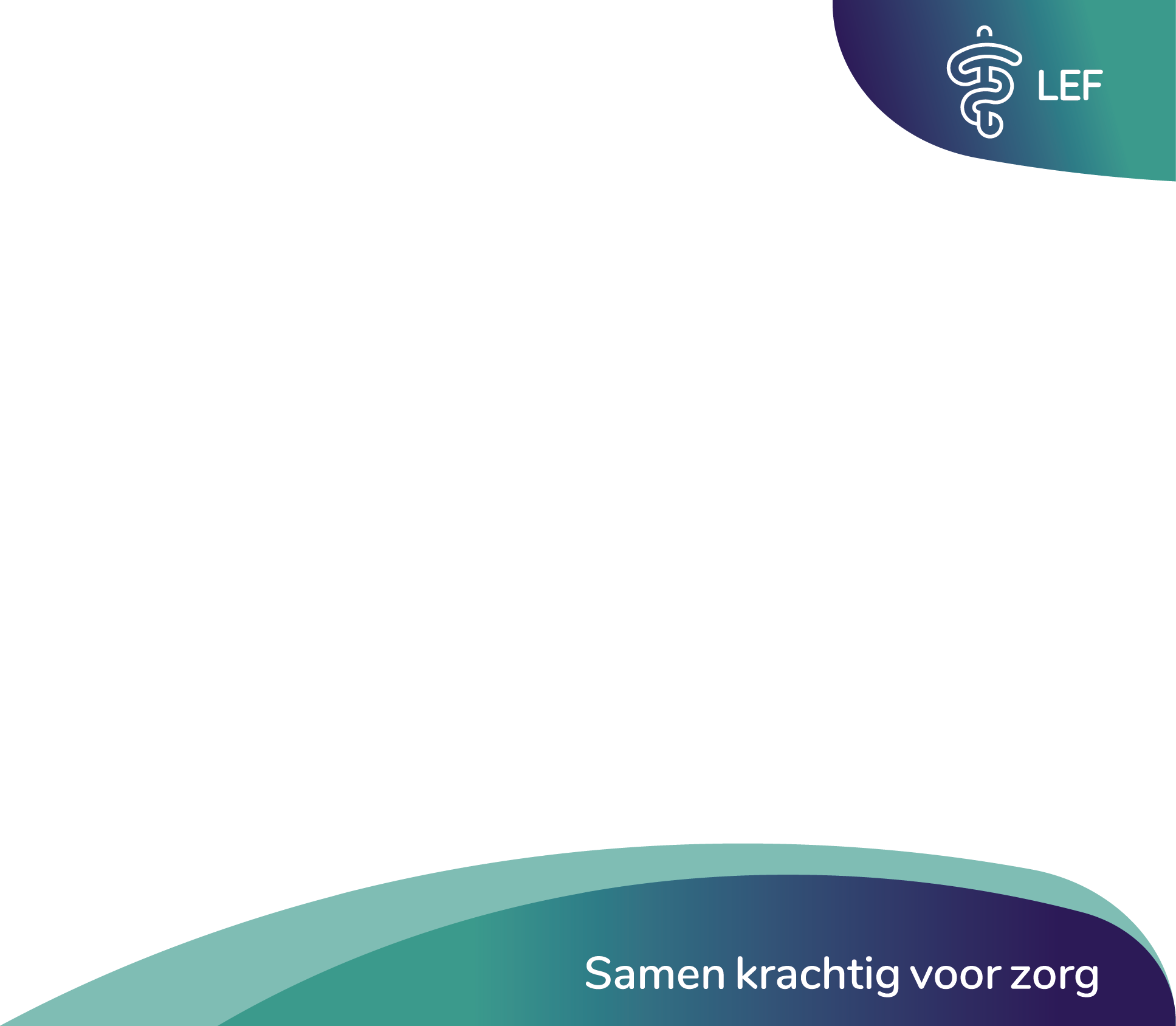 Zorg & distributie, fysiek & online en het bekostigingsmodel van de apotheek
Groot onderwerp (gaat om de toekomst)
VWS
Verschillende inzichten
Regie nemen
Vanuit de inhoud 
Wat is voor de patiënt het beste
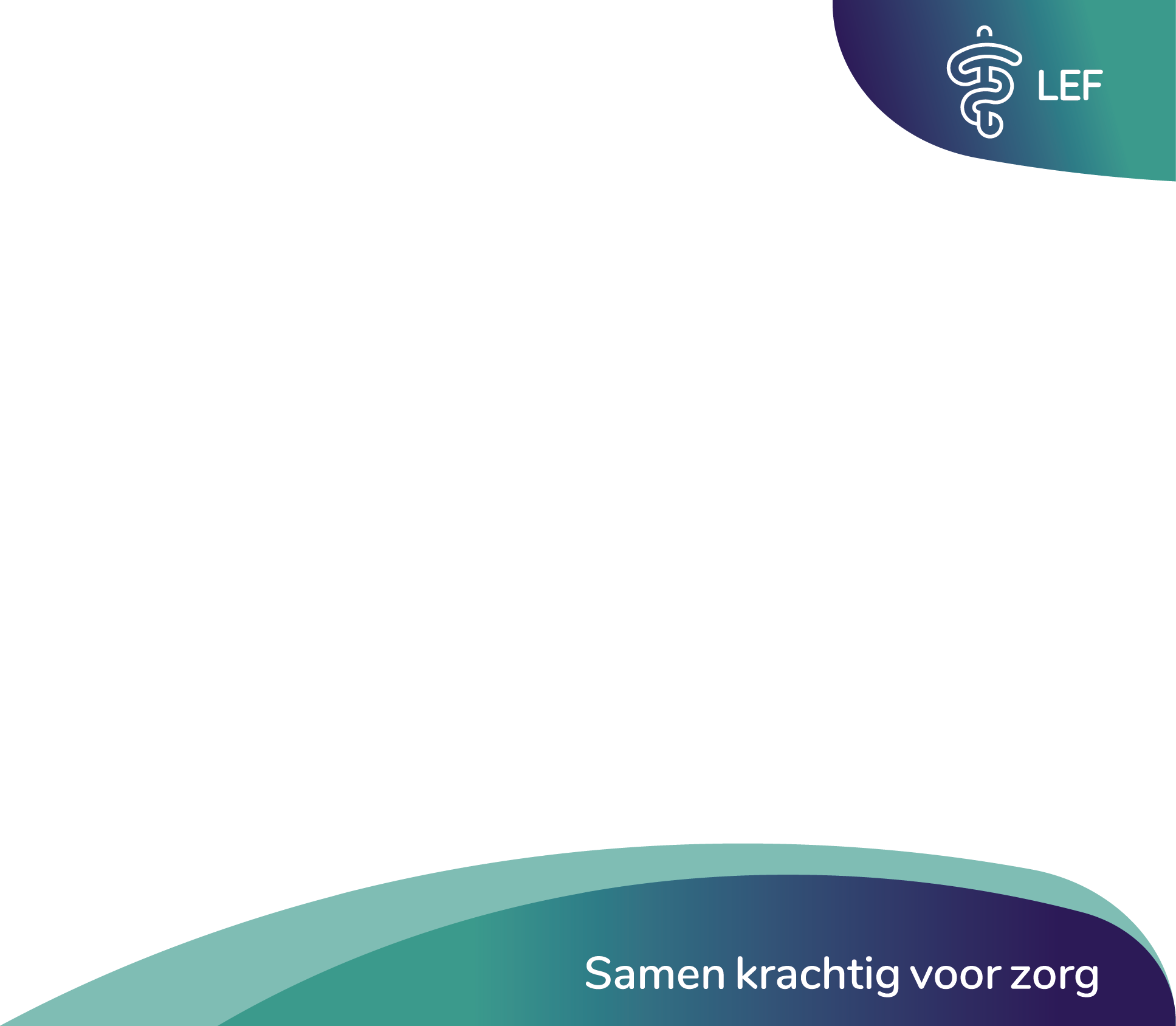 Nabeschouwing en vaststellen vervolgacties
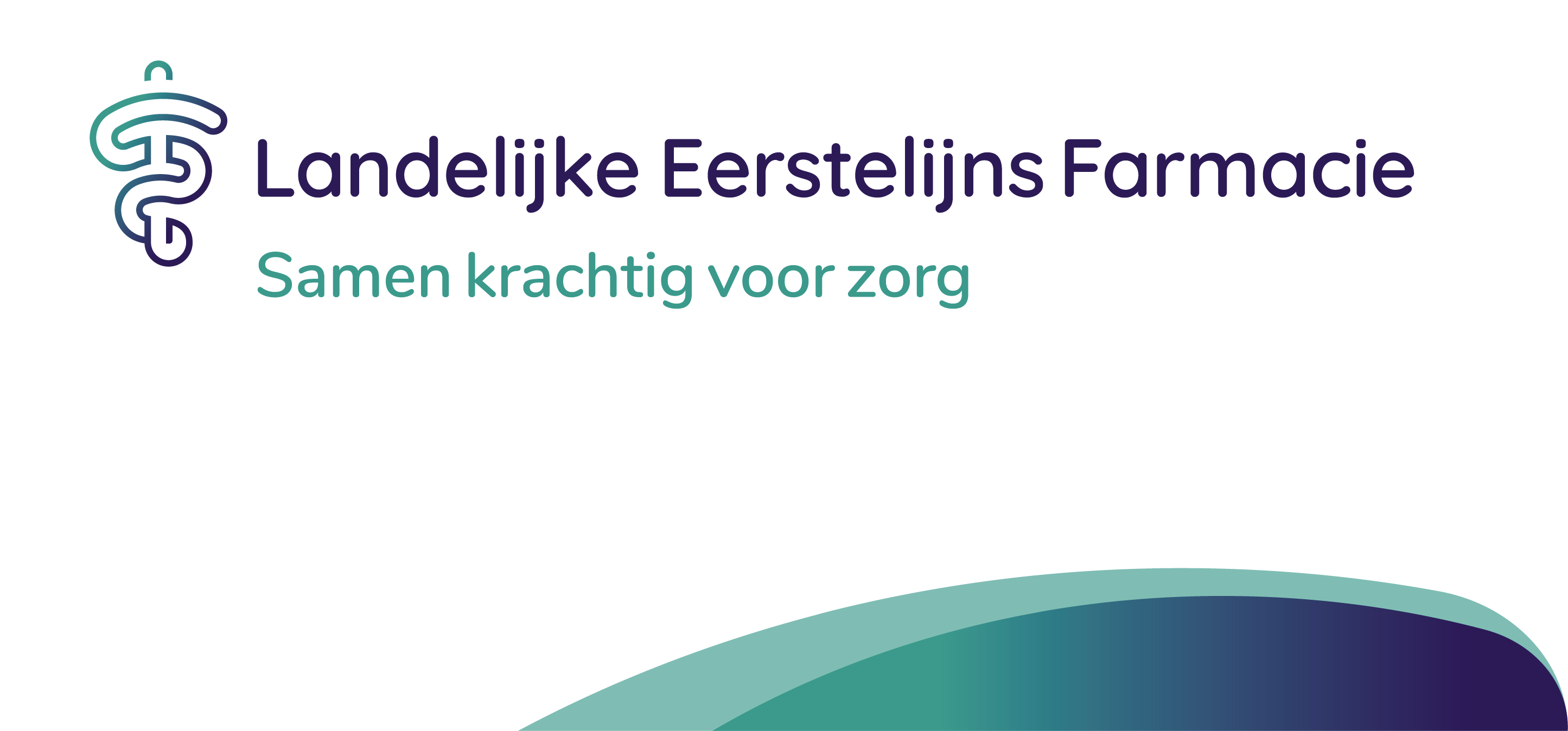 Blijft u nog even napraten bij de borrel?!